Statewide Homeless Response System RedesignHubs
Homeless Response System - 2020
Loose network of independently operated shelter providers – inconsistent collaboration between them
Service center municipalities – primarily Portland and Bangor – the default destinations for folks from areas with no/limited shelter services
Inconsistent collaboration between systems/providers in different areas around the state.
COVID hit – we knew we needed a regionalized system of coordination of services.
Statewide Homeless Council and MaineHousing partnered with consultants from CSH to redesign the homeless response system.
Key Take-Aways Informing Re-Design
Reliance on shelter as the initial front door

Most people enter from a setting where a short term intervention could prevent or end homelessness

Low number of long term stayers across the system

Over use of interventions with the poorest outcomes (e.g., ES)

There is a lack of permanent housing options on the back end … but once in housing, returns to homelessness are low -  7% within first six months
3
[Speaker Notes: Reliance on shelter as the initial front door
78% of people enter directly to shelter
Most people enter from a setting where a short term intervention could prevent or end homelessness
57% of people enter from a homeless situation (RHH)
32% enter from rental housing, home ownership, self paid hotel/motel or other situation (DIV)
Low number of long term stayers across the system
Over use of interventions with the poorest outcomes (ES and TH)
There is a lack of permanent housing options on the back end … but once in housing, returns to homelessness is low 
7% within first 6 months]
Key Components of the Redesign
Data Driven and Accountable
Person Centered Design
Grounded in Housing First
Balances statewide standards with a tailored, localized response
Addresses Race Equity
4
Three Levels of the System Design
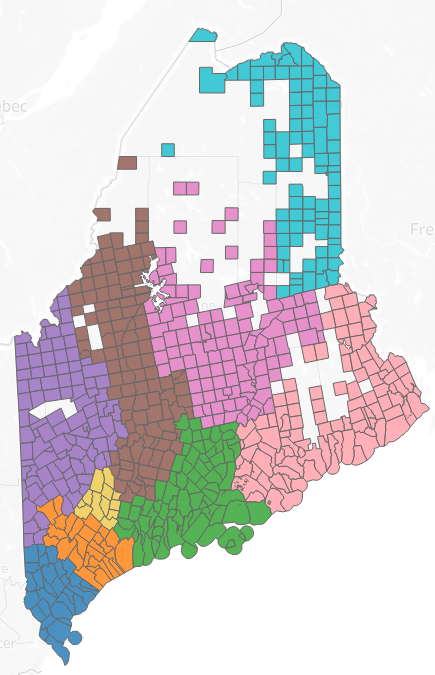 Service Hub Structure
Hub 1:    York
Hub 2:    Cumberland
Hub 3:    Midcoast: Sagadahoc, Knox, Lincoln, Waldo and Towns of Brunswick and Harpswell
Hub 4:    Androscoggin
Hub 5:    Western: Oxford, Franklin and Towns of Livermore and Livermore Falls
Hub 6:    Central: Somerset and Kennebec
Hub 7:    Penquis: Penobscot and Piscataquis
Hub 8:    Downeast: Washington and Hancock
Hub 9:    Aroostook
[Speaker Notes: We has a special session to dive into the hub design
Creating a person centered design]
Role of the Service Hubs
Service Hub Coordinators
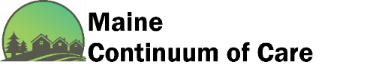 [Speaker Notes: Service HUB				HUB Coordinator

HUB 1 – York				Toby Simon
HUB 2 – Cumberland			Matthew Jarrell
HUB 3 - Midcoast Maine			Amy Holland
	Sagadahoc, Knox, Lincoln, Brunswick & Harpswell
HUB 4 – Androscoggin			TBD
HUB 5 - Western Maine			Emily Meade
	Oxford, Franklin, Livermore and Livermore Falls
HUB 6 - Central Maine			Nicole Frydrych
	Somerset and Kennebec
HUB 7 – Penquis			Jennifer Weatherbee
	Penobscot and Piscatiquis
HUB 8 - Downeast Maine			Jace Farris
	Washington and Hancock
HUB 9 – Aroostook			Shirley Caron]
Who should be at the table in each HUB?
Shelters
Outreach/PATH
Supportive Housing Providers
CAP Agencies
General Assistance
Child and Family Services
Public Housing Authorities
Hospital/Healthcare Community Care Teams
County Jail and Prison Discharge Planners
Mental Health Service Providers
Cultural Broker Organizations
IMPLEMENTATION PLAN
Contracted with Community Solutions
Built for Zero Initiative
Built for Zero is a rigorous nationalchange effort designed to help a core group of committed US communities end chronic and veteran homelessness.
Implementing a Functional HUB and CES System.
Phase 3: BfZ HUB Teams – Begin working to achieve Quality Data
April 2022 ->
Phase 2 
Hire Hub Coordinators
HUB CES Implementation
March 2022 - ongoing
Phase 1
Establish Service HUB Teams
Nov - Dec 2021
February 2022: Launch BfZ Maine State Team - Clearing the Path for Local Teams
Reaching Quality Data
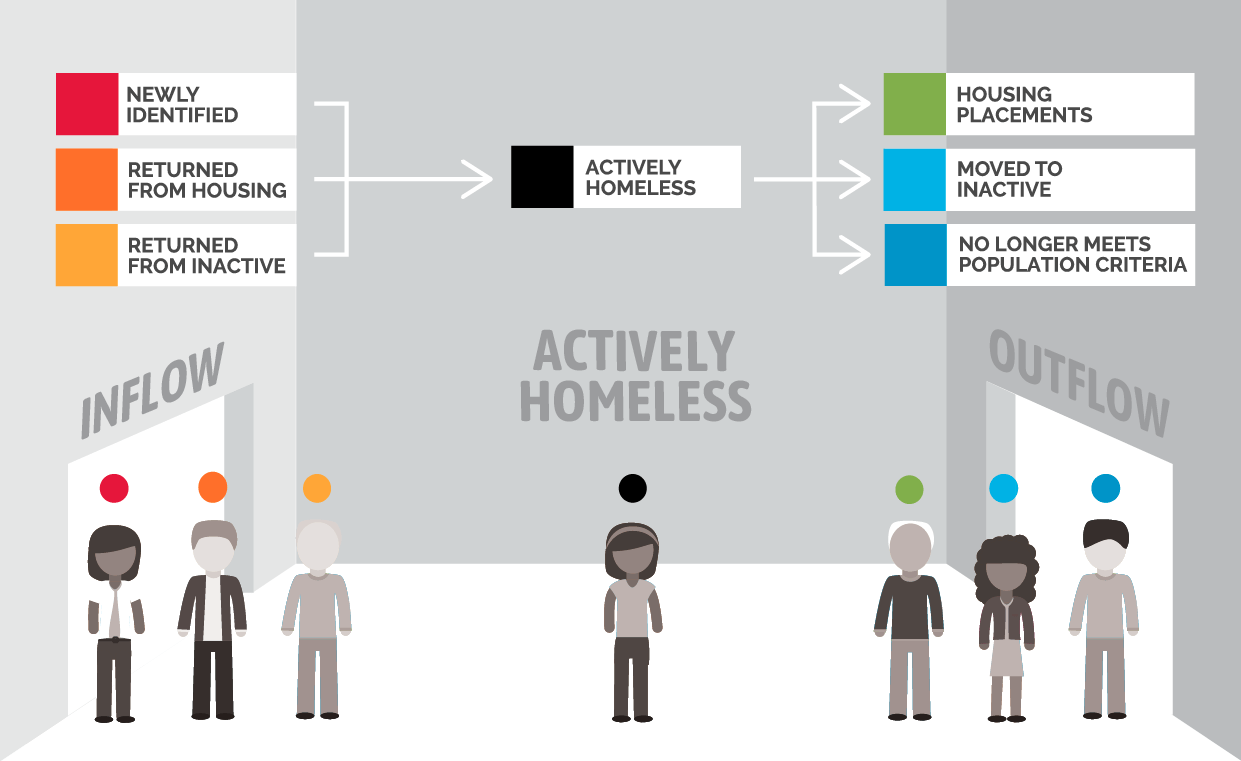 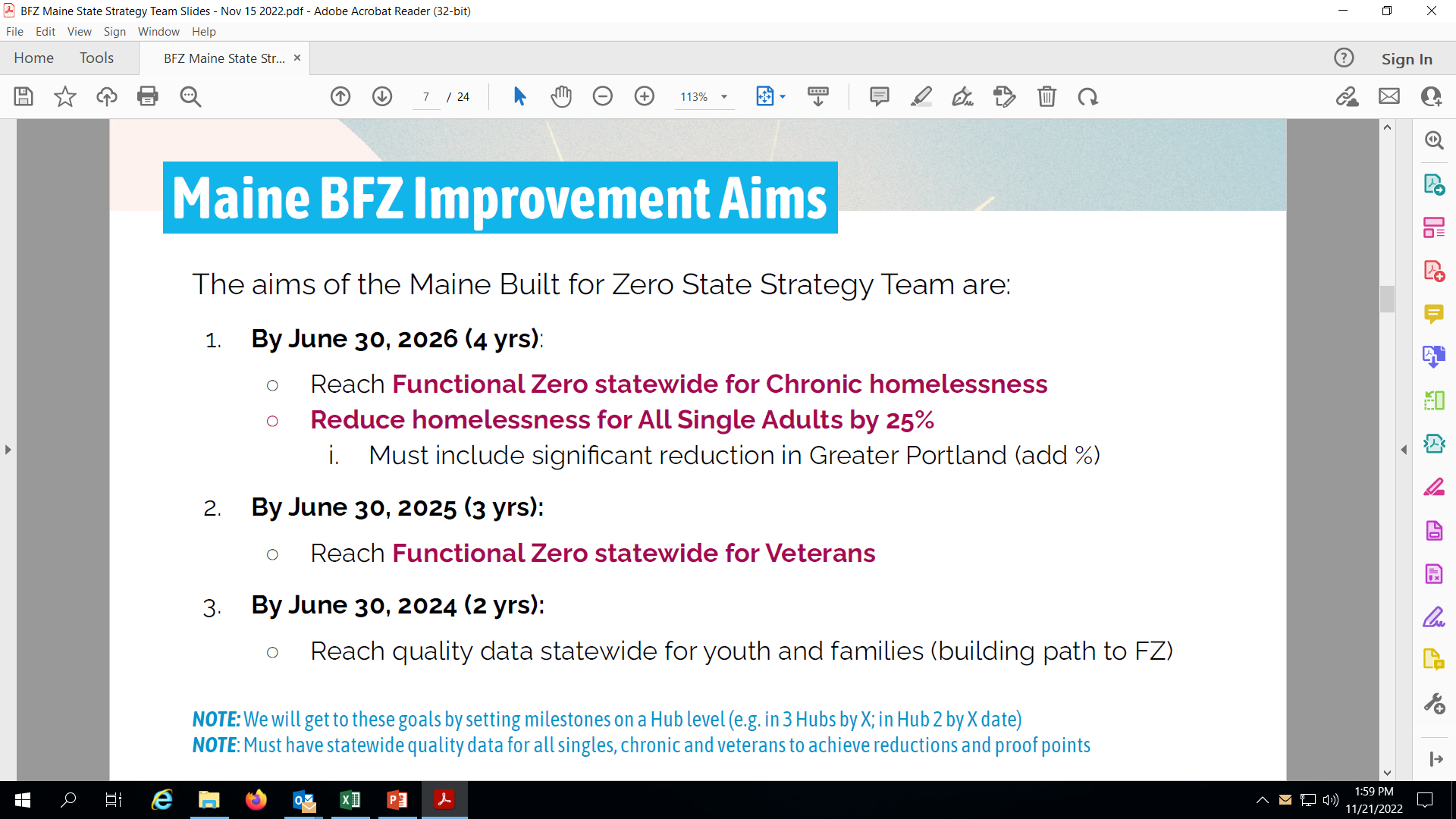